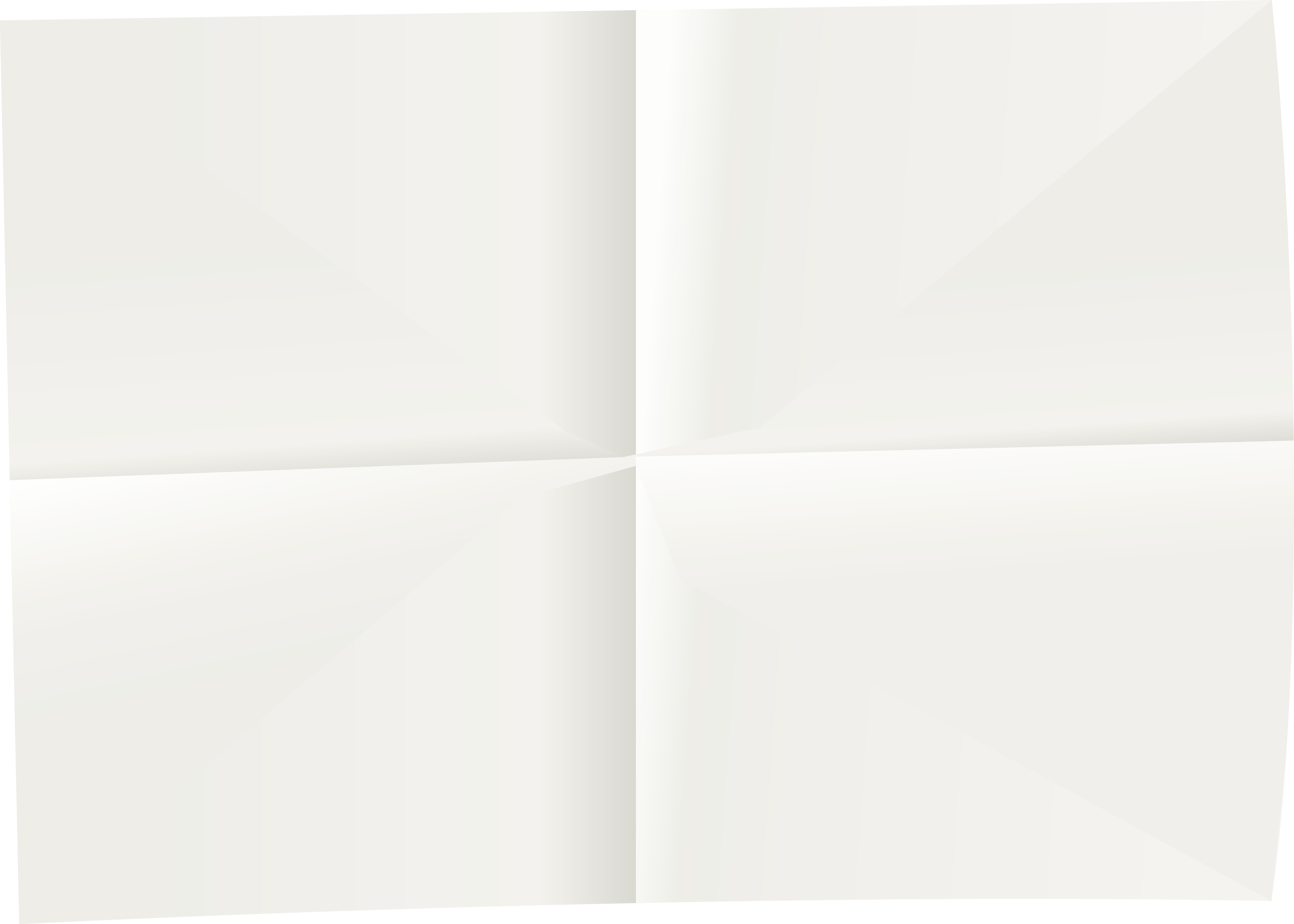 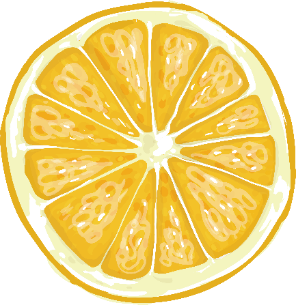 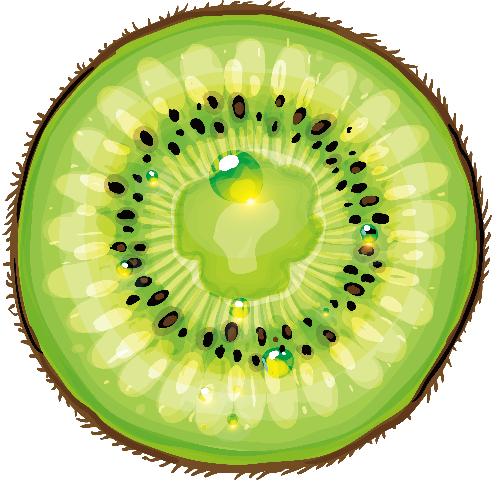 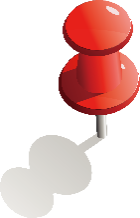 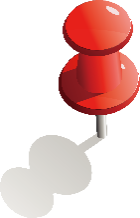 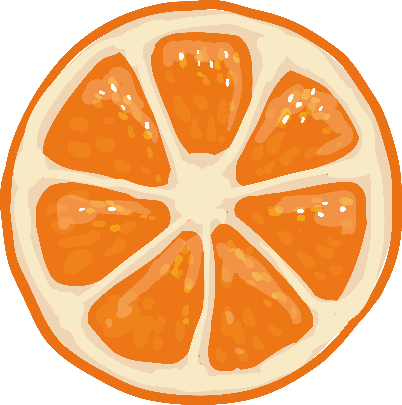 本園皆使用
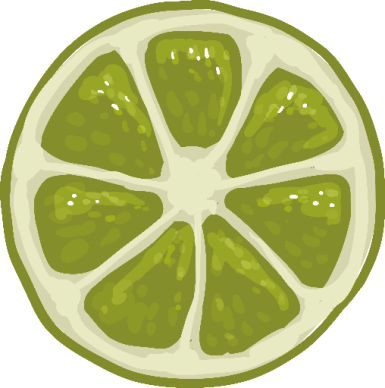 國產豬肉
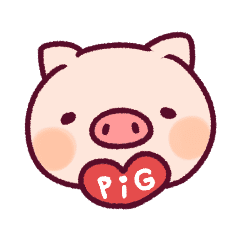 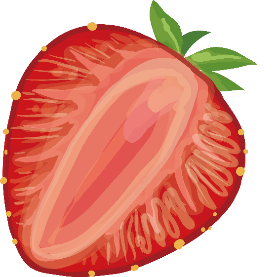 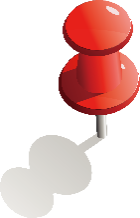 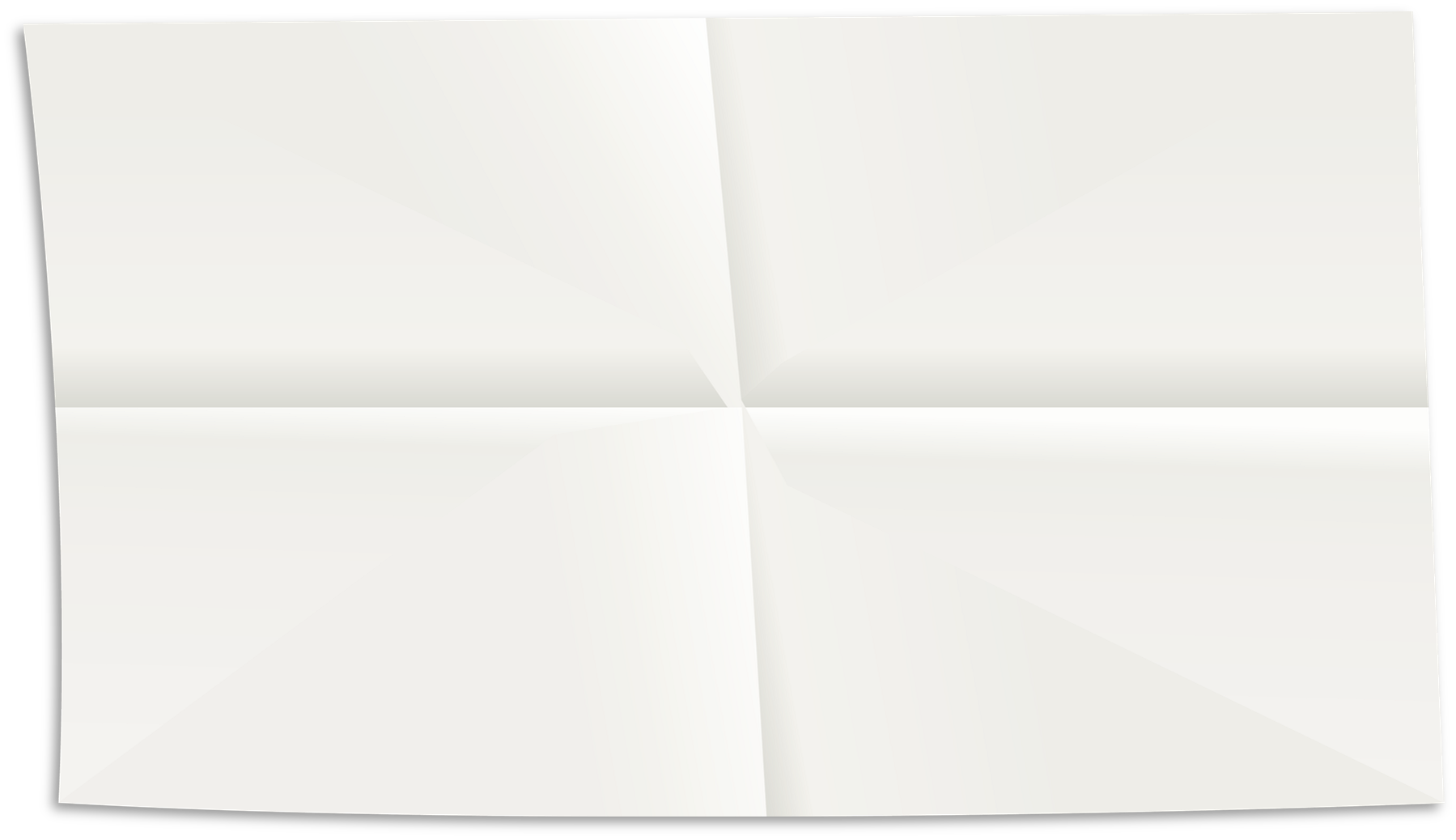 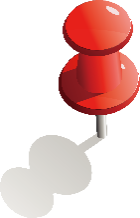 基隆市立過港幼兒園-萊克多巴胺試劑實測
取得肉汁
1
泡熱水
3
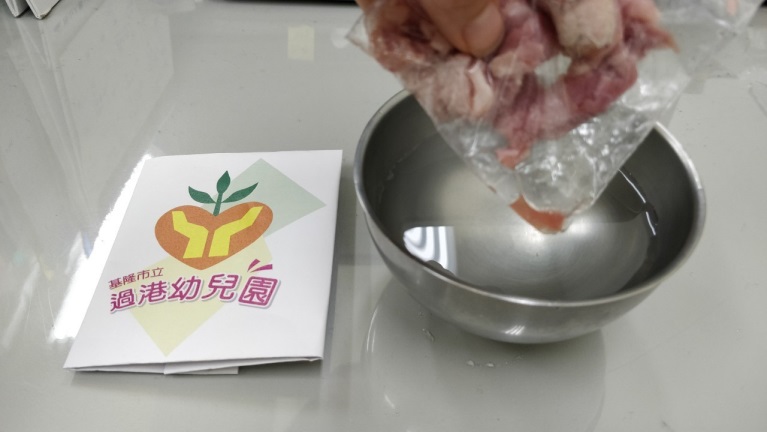 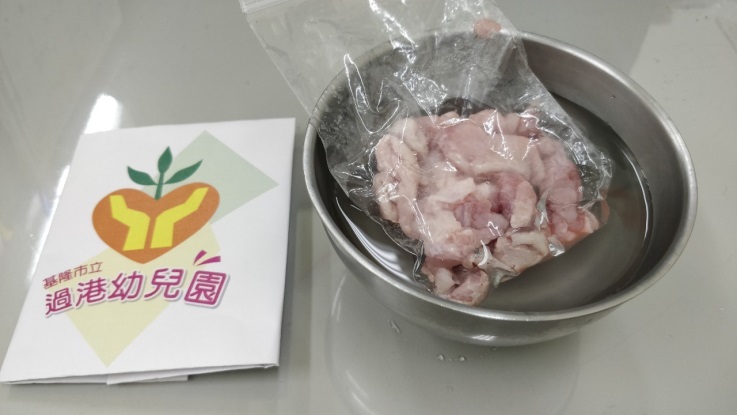 4
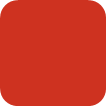 滴三滴肉汁於S內
2
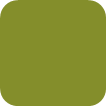 取出試劑卡
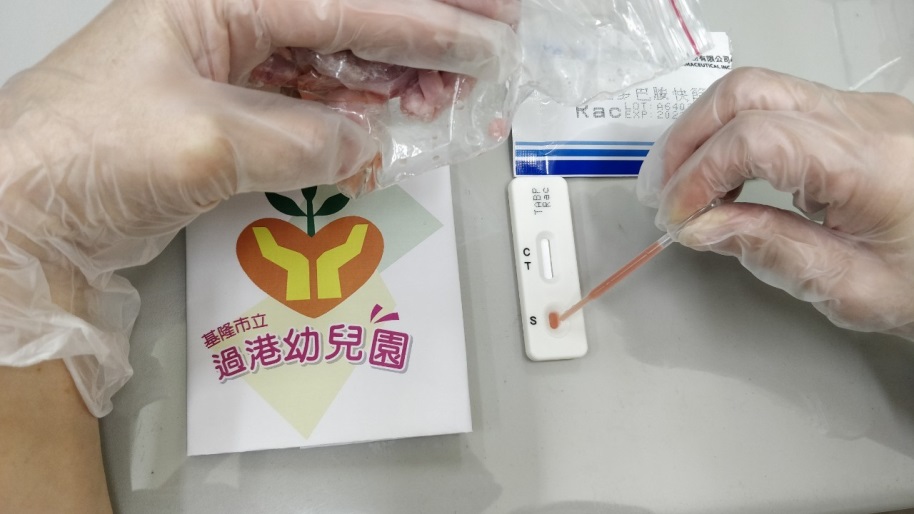 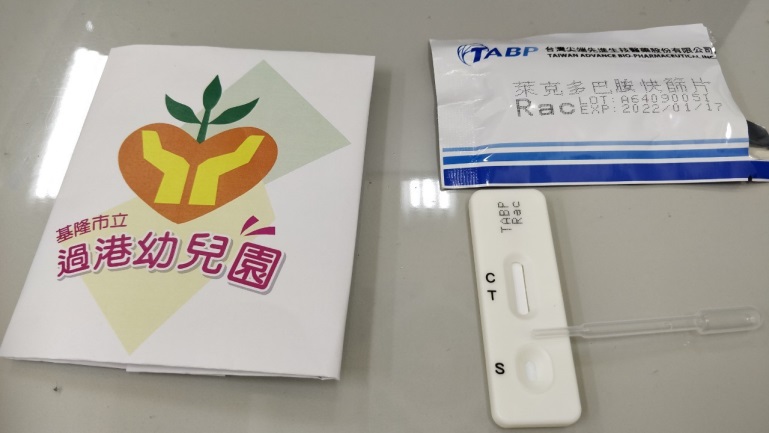 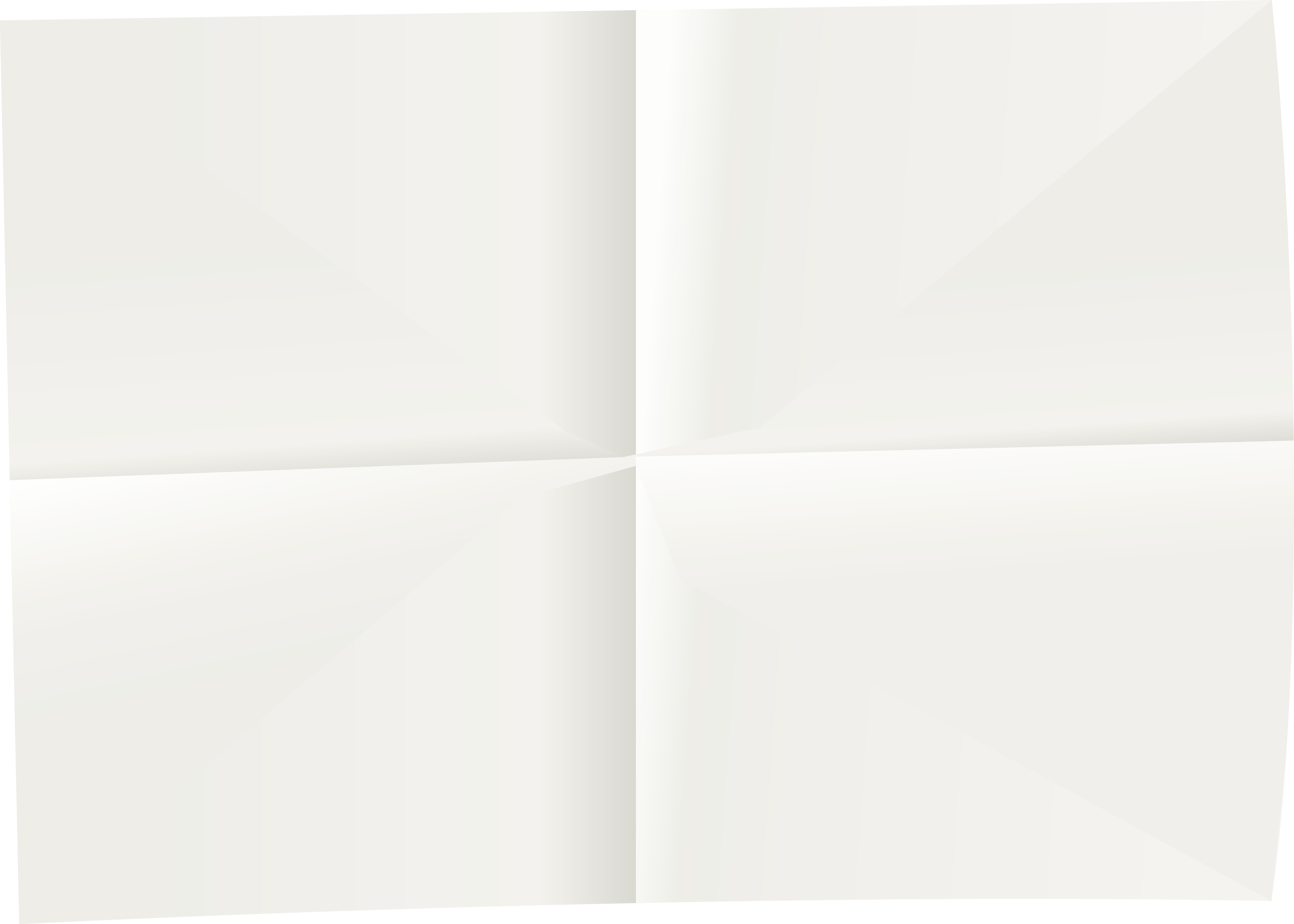 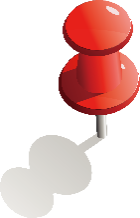 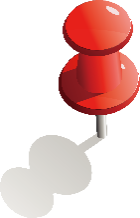 檢體判讀㆒陰性(正常)
萊克多巴胺快篩試劑判讀
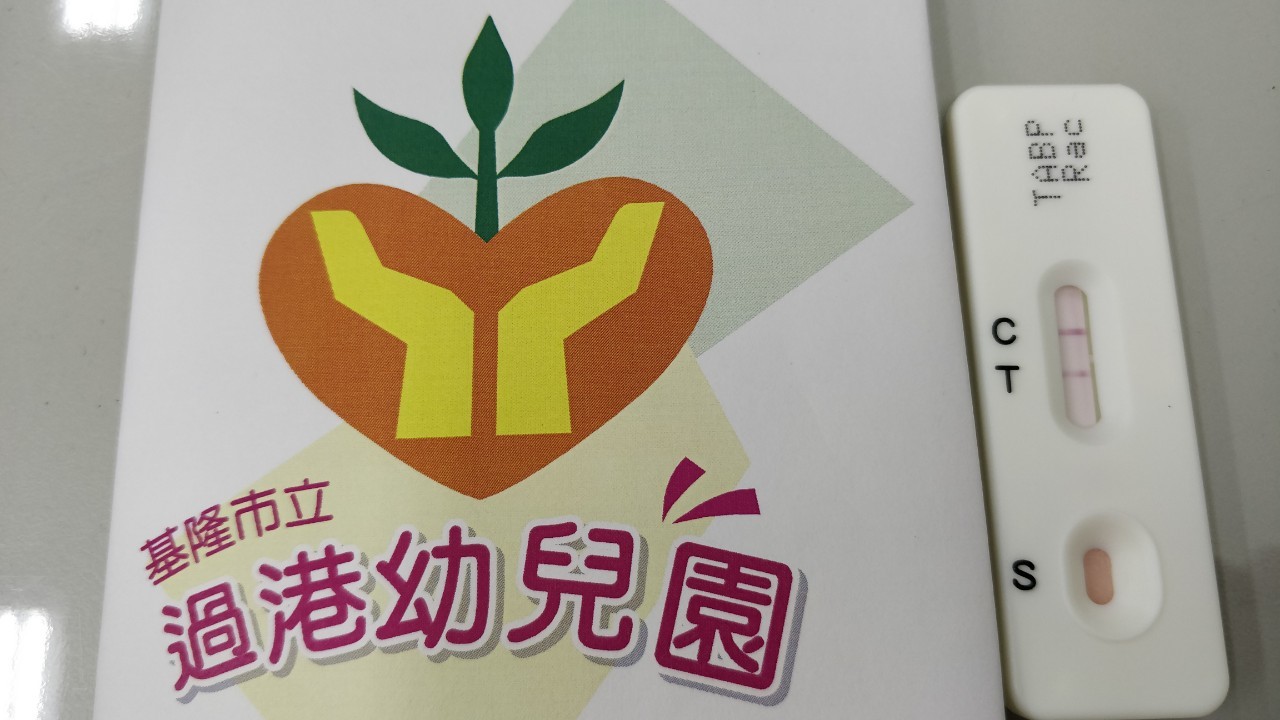 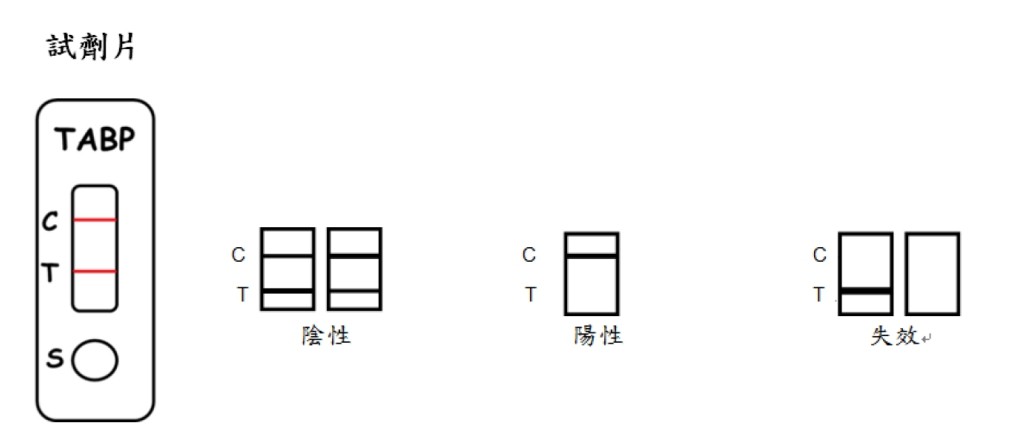 ★本園每個月檢驗一次
★本園豬肉萊克多巴胺的含量在閥值(2ppb)以下
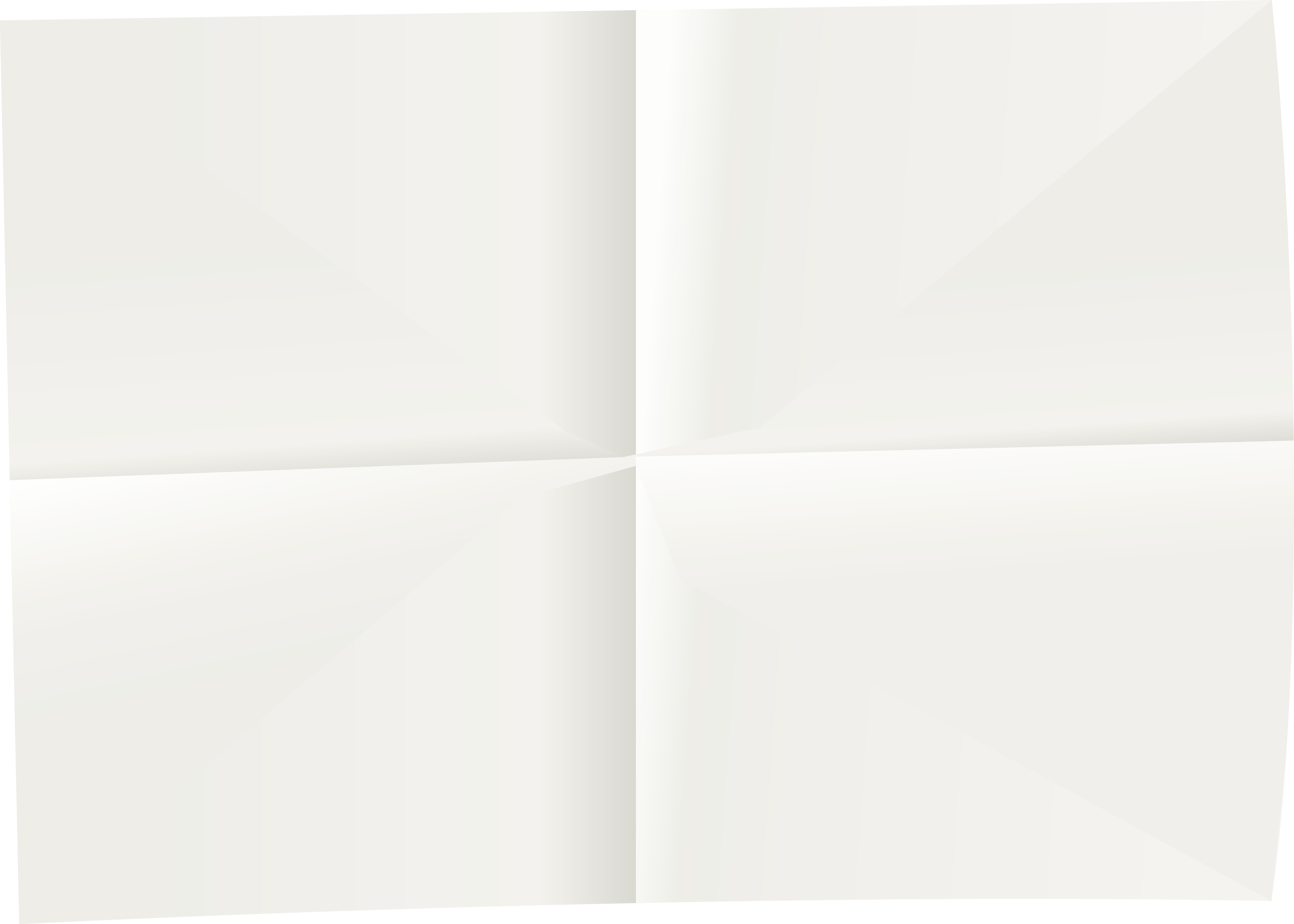 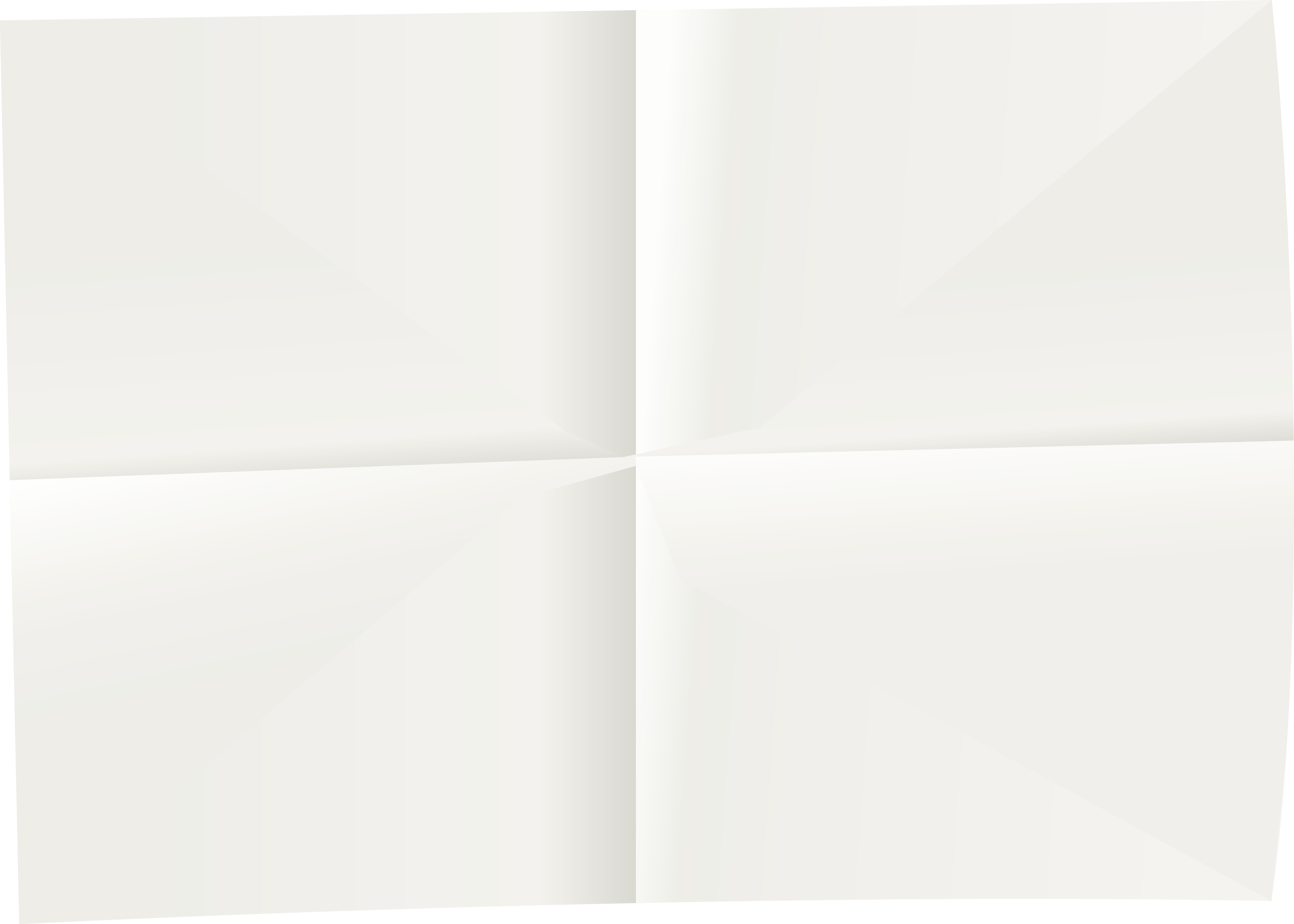 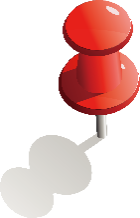 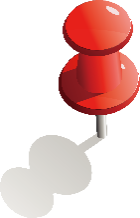 本園豬肉食材來源—豬肉生產追朔
溫體豬屠宰證明
溫體豬肉來源 QR-Code及查詢結果
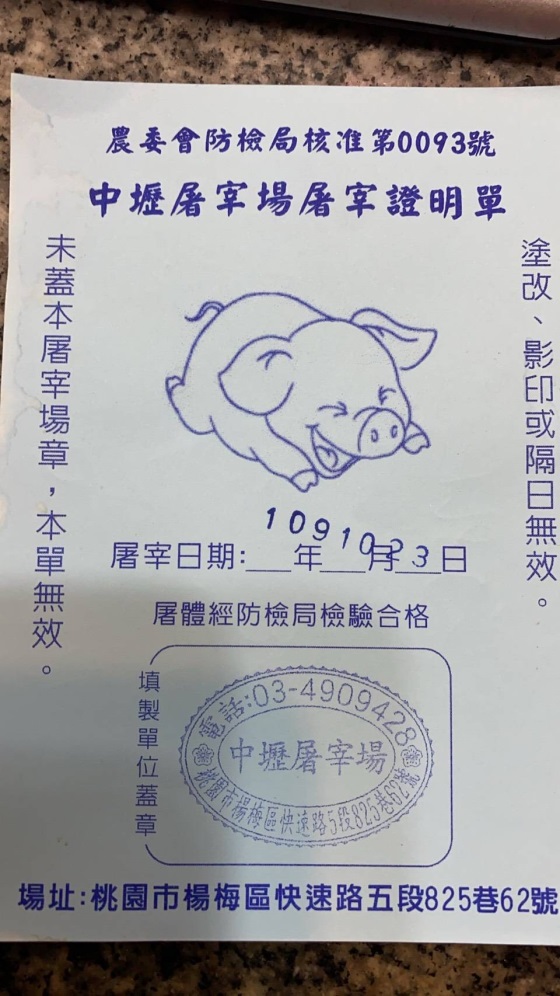 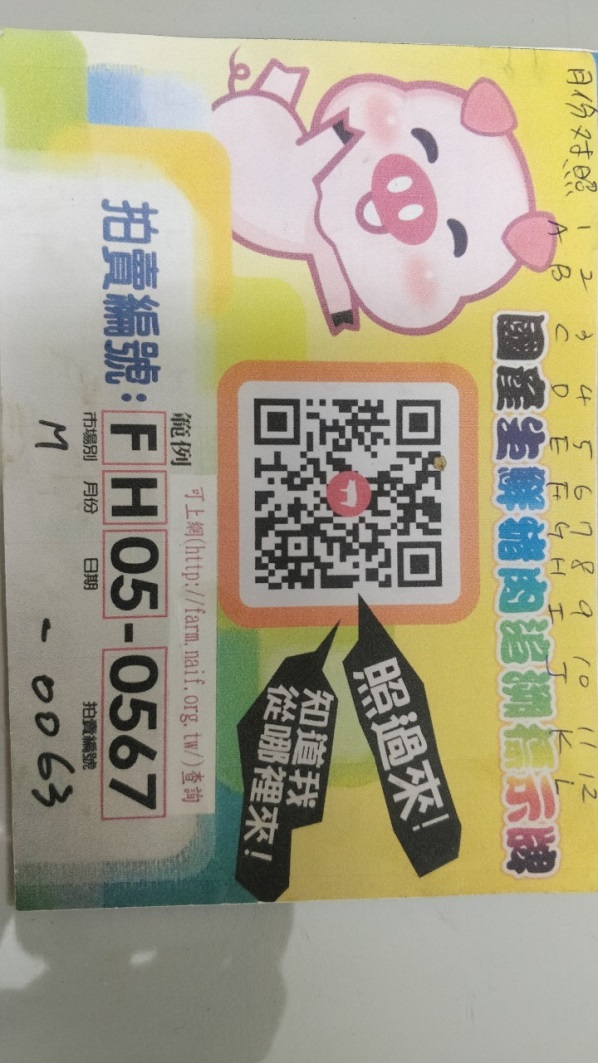 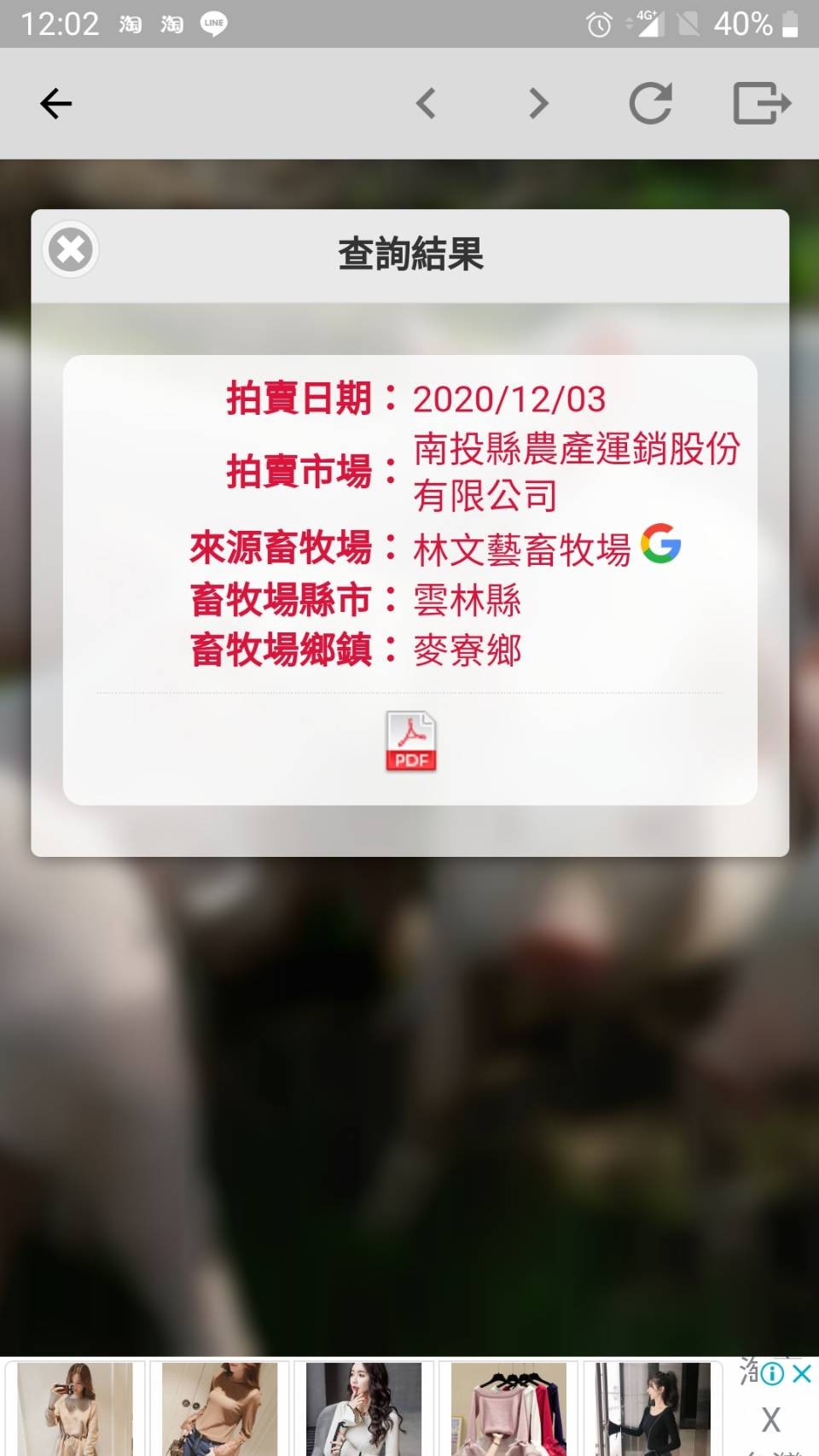 本園
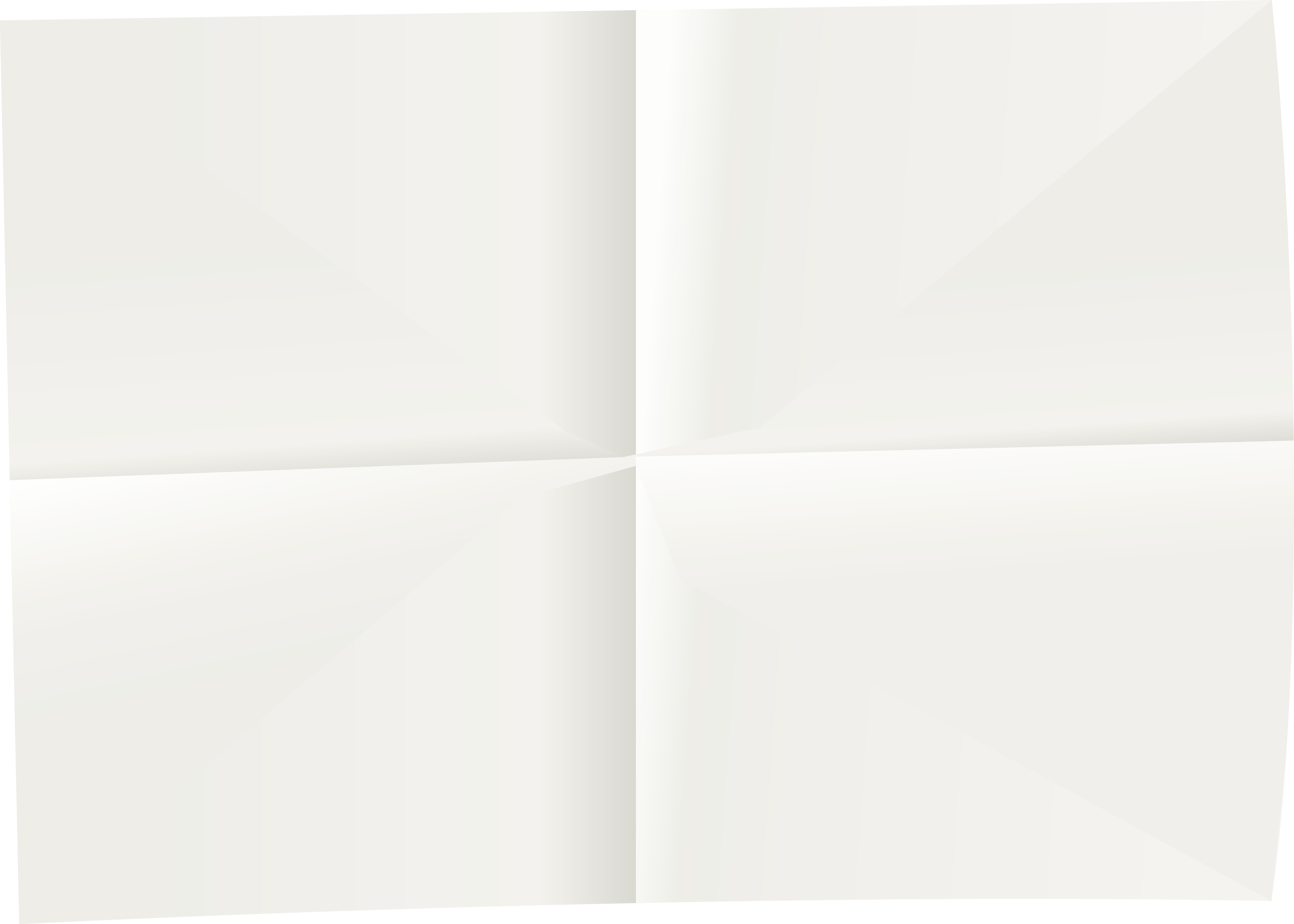 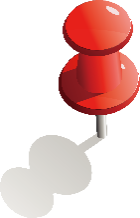 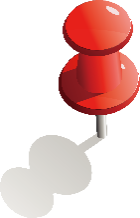 校園食材登錄平台—豬肉生產追朔
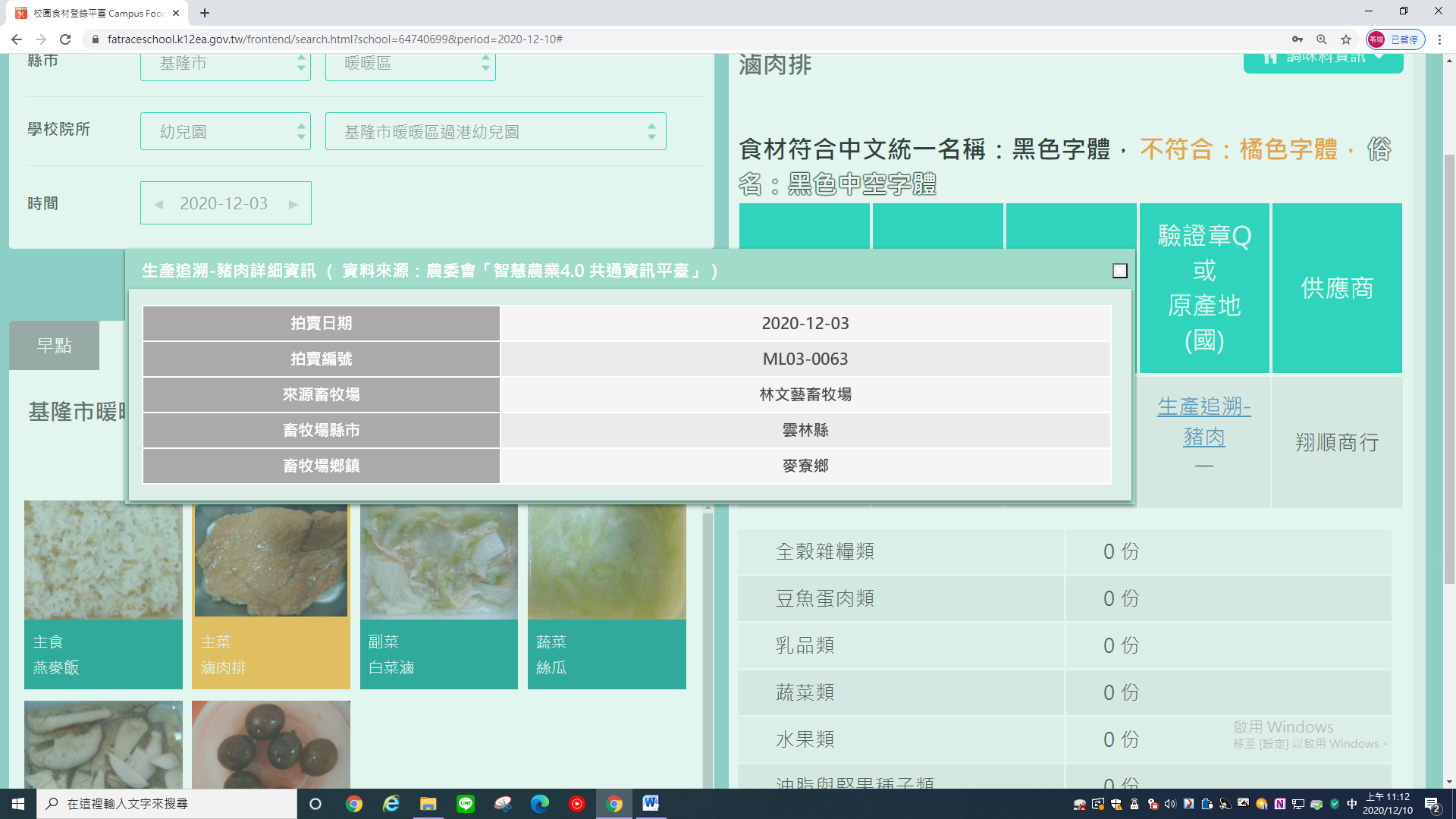